3.3 Koelen, vriezen en meer
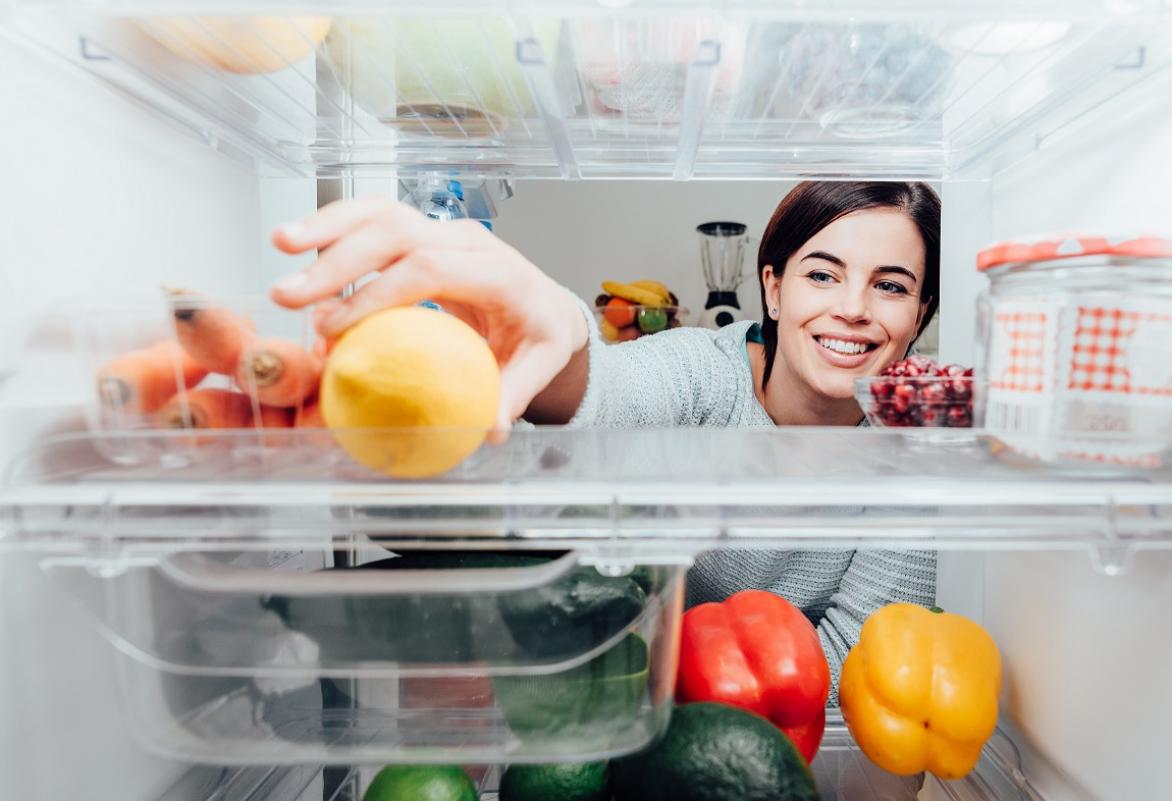 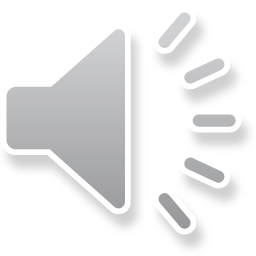 Koelen = kort houdbaar
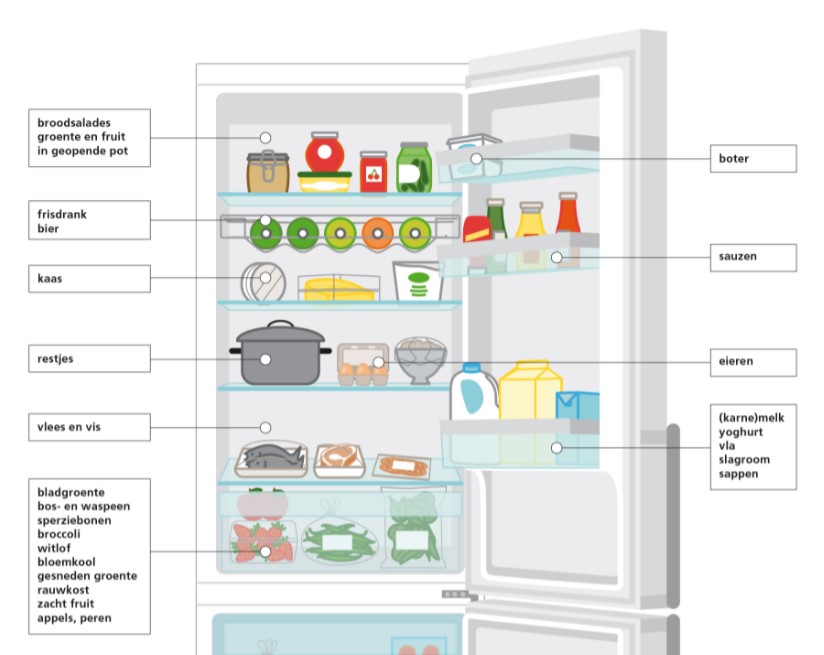 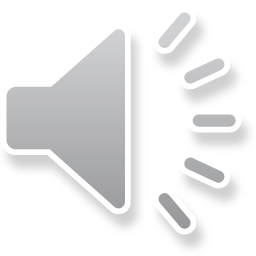 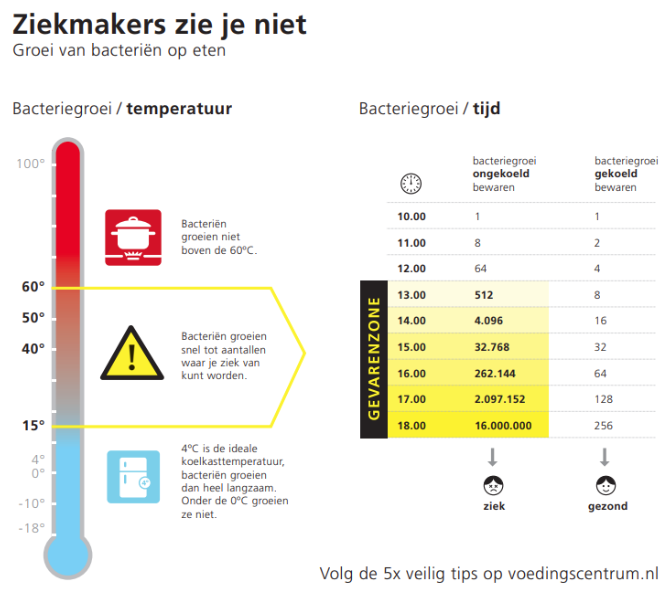 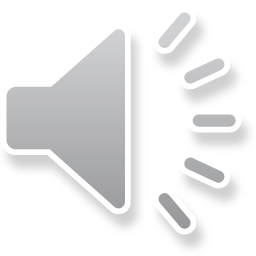 Invriezen
******	 = -18°C
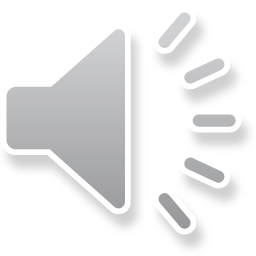 Drogen
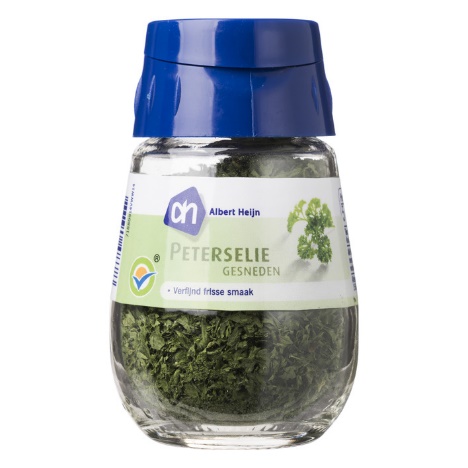 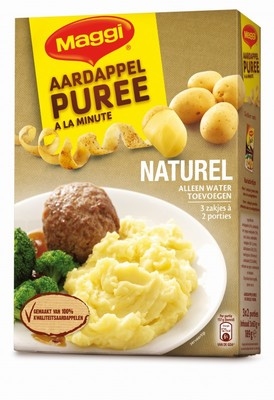 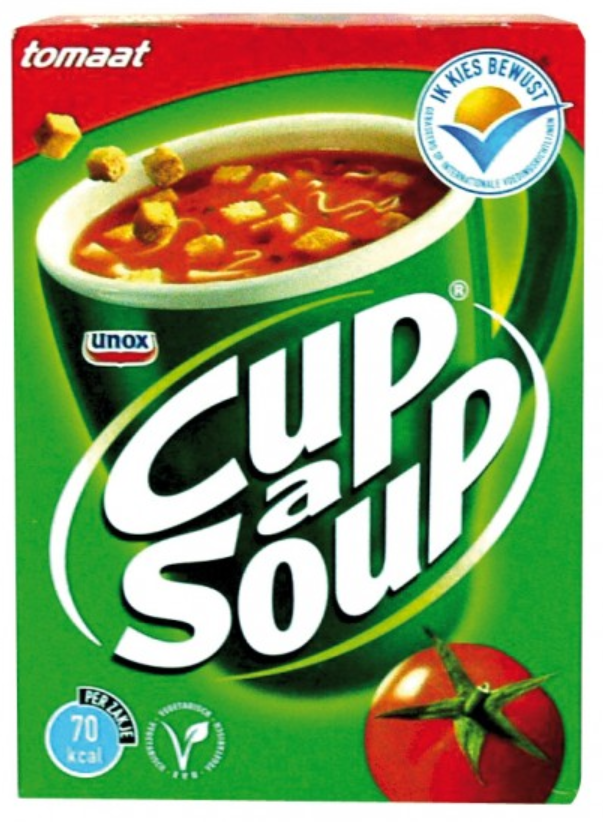 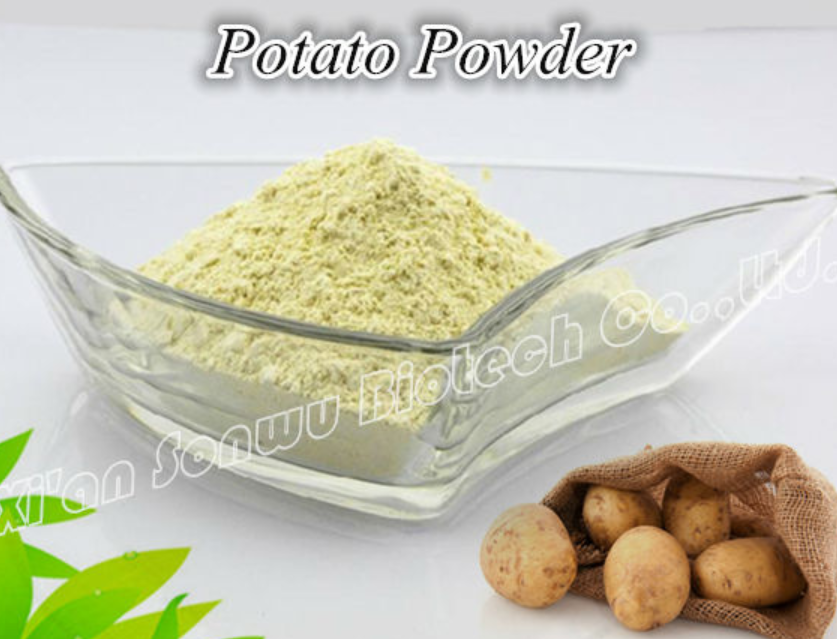 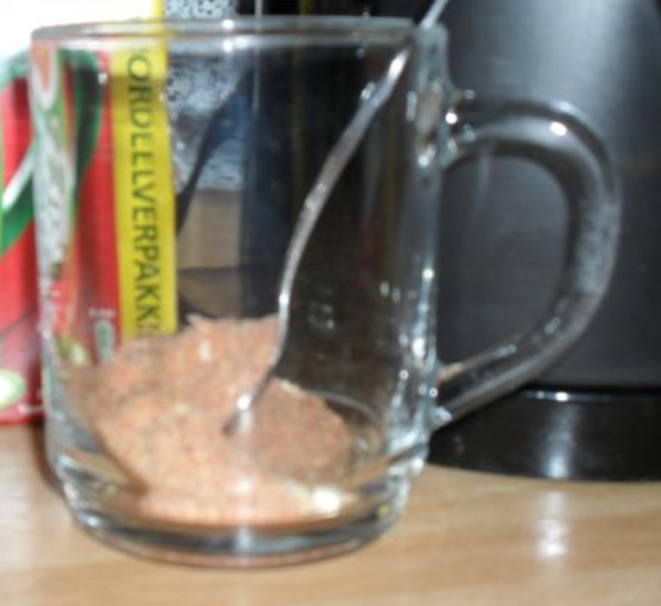 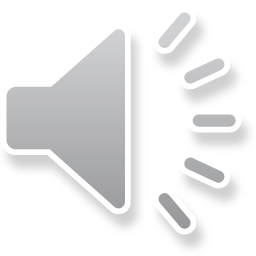 Pekelen
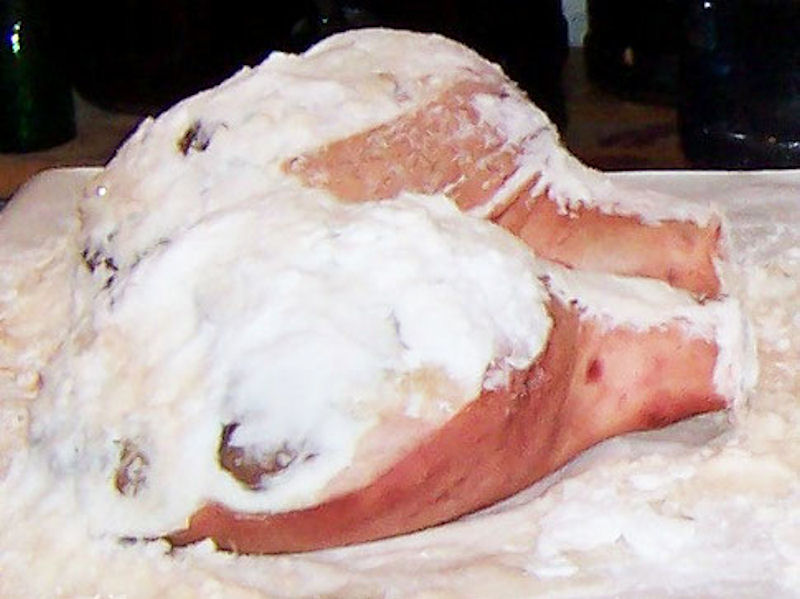 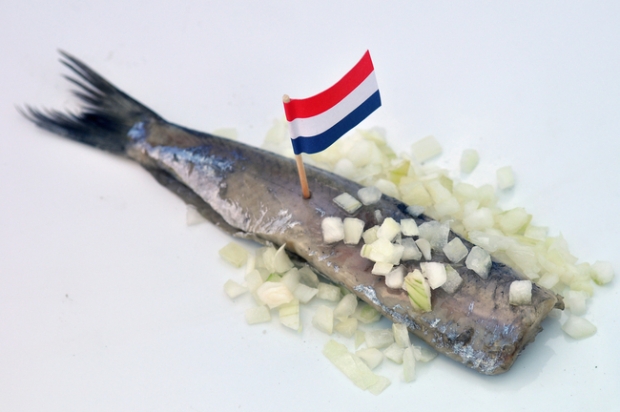 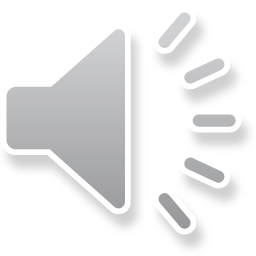 Konfijten
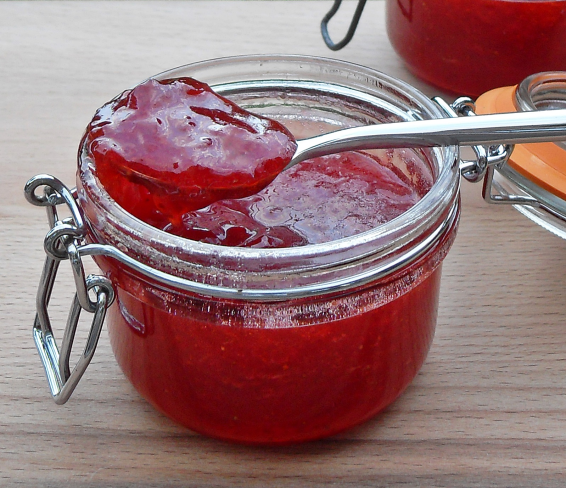 Minstens 60 % suiker nodig
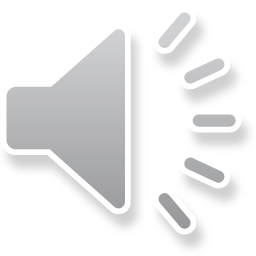 Roken
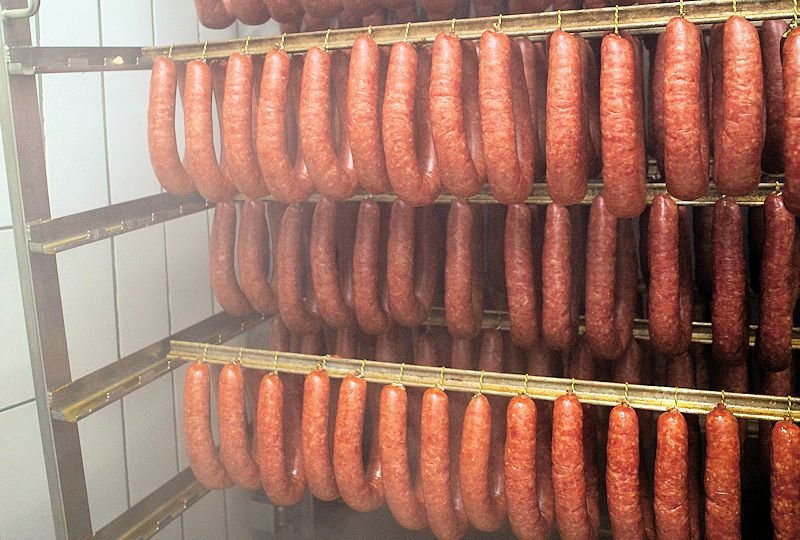 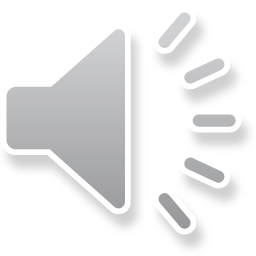 Vacumeren
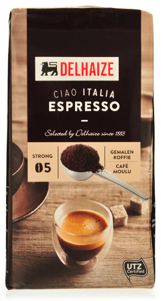 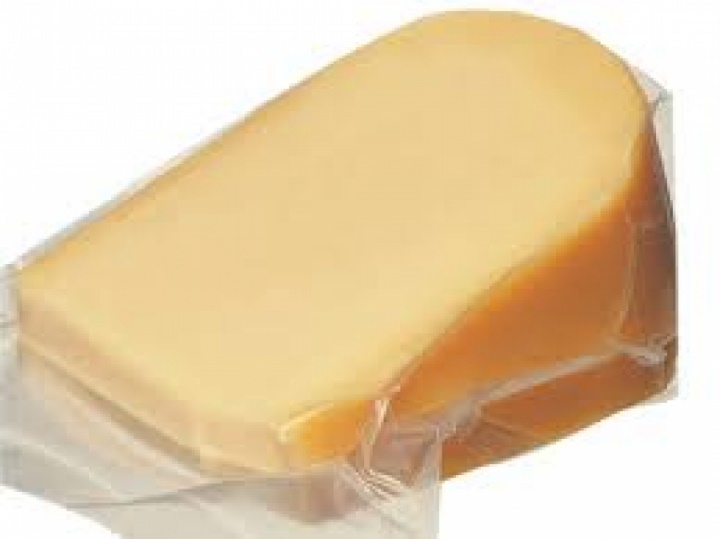 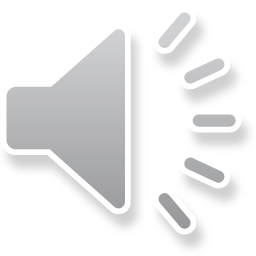 Verpakken onder beschermende atmosfeer
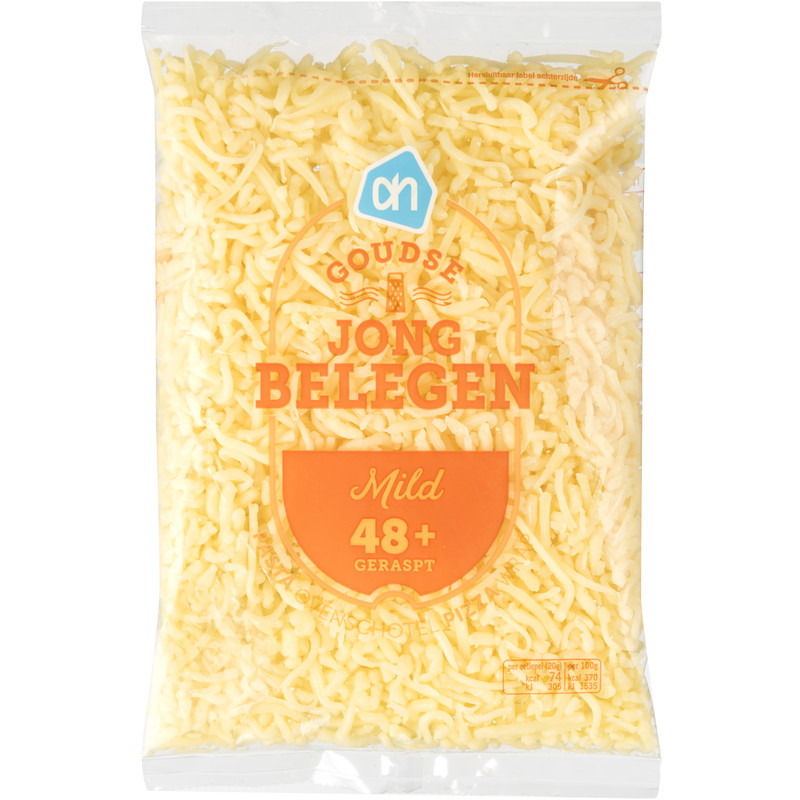 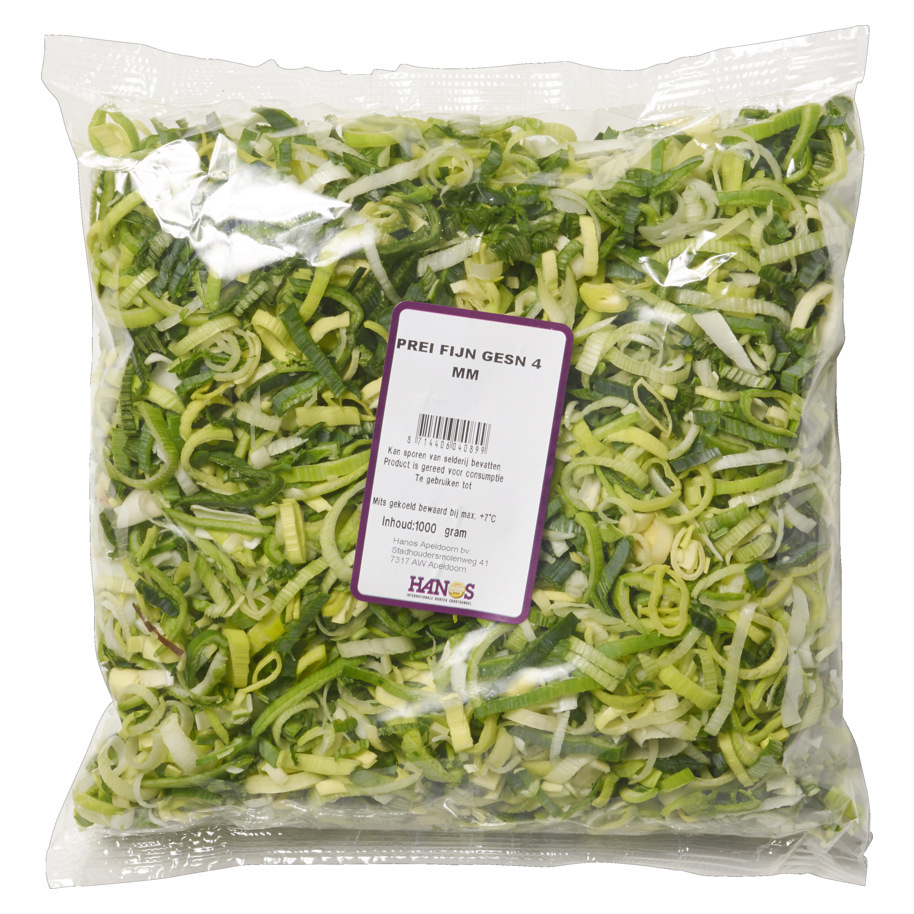